Discharge, Sediment, and Particulate Chemistry Loads in 
Small Tributaries to the Anacostia River,  District of Columbia 
 
 
 
Timothy P. Wilson
Charles Walker
Brenda Majedi

Brian Banks
Shannon Jackson 
Deb Bringman 
 
US Geological Survey – MD, DE, and NJ
September 14, 2017
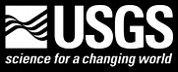 Objectives of DOEE Tributary Study
Load of suspended sediment and organic contaminants in:
	
NE and NW Branches of the Anacostia River, 
Lower 	Beaverdam Creek, Watts Branch, and Hickey Run

PCBs, PAHs, Pesticides, Metals   {Large Volume Samples}

Provide representative concentrations  and loads 
in 4 smaller tributaries for TMDL model and track-down efforts
	Nash Run, Pope’s Branch, Ft. DuPont Creek 
	Ft. Stanton Creek
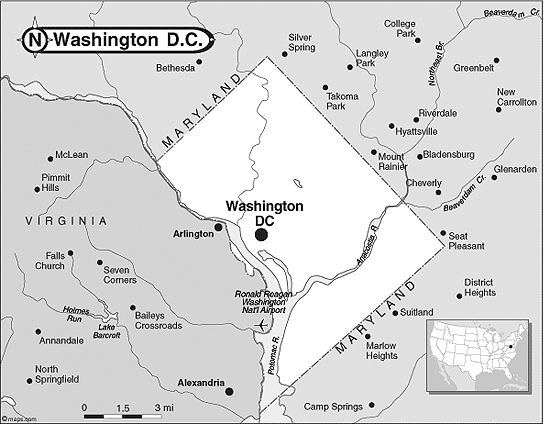 NWB
NEB
Hickey
LBDC
Watts
Small Tribs
Continued Calibration of LBDC Discharge
>120  calibration measurements 

Discharge: 
2.3 to 745 cfs

Stage:
 0.1 to >5.0 ft

Maximum Velocities:
        7.8 ft/s
       -1.0 ft/s

~Time from rain to rise: 30 to 60 minutes
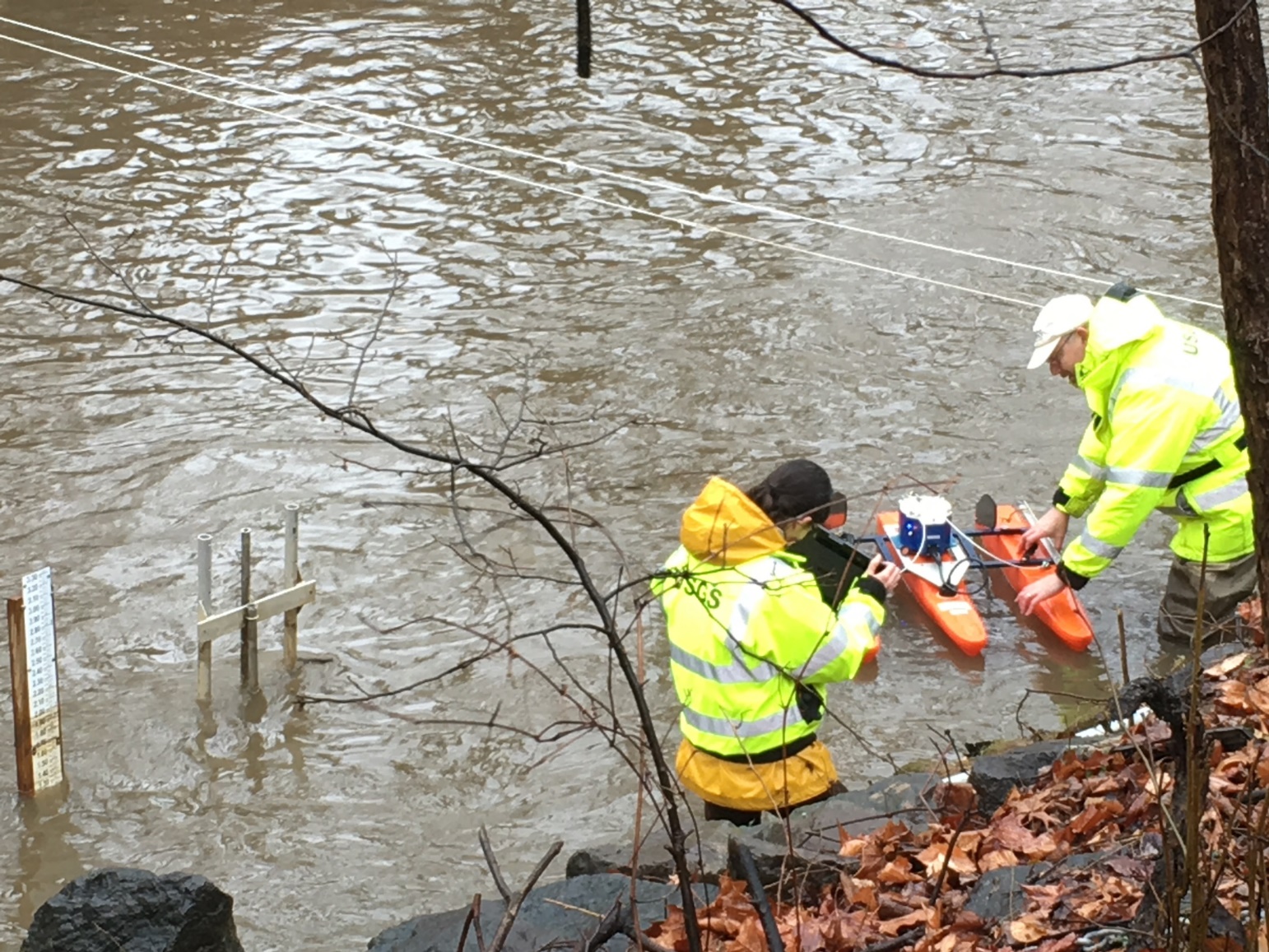 Chemistry Samples to Date
Watts Branch – Low flow sample contains oil, will be resampling
Gaged Streams Sampled for SS and POC
Needed for loading models relating 
SS/POC to Q and turbidity
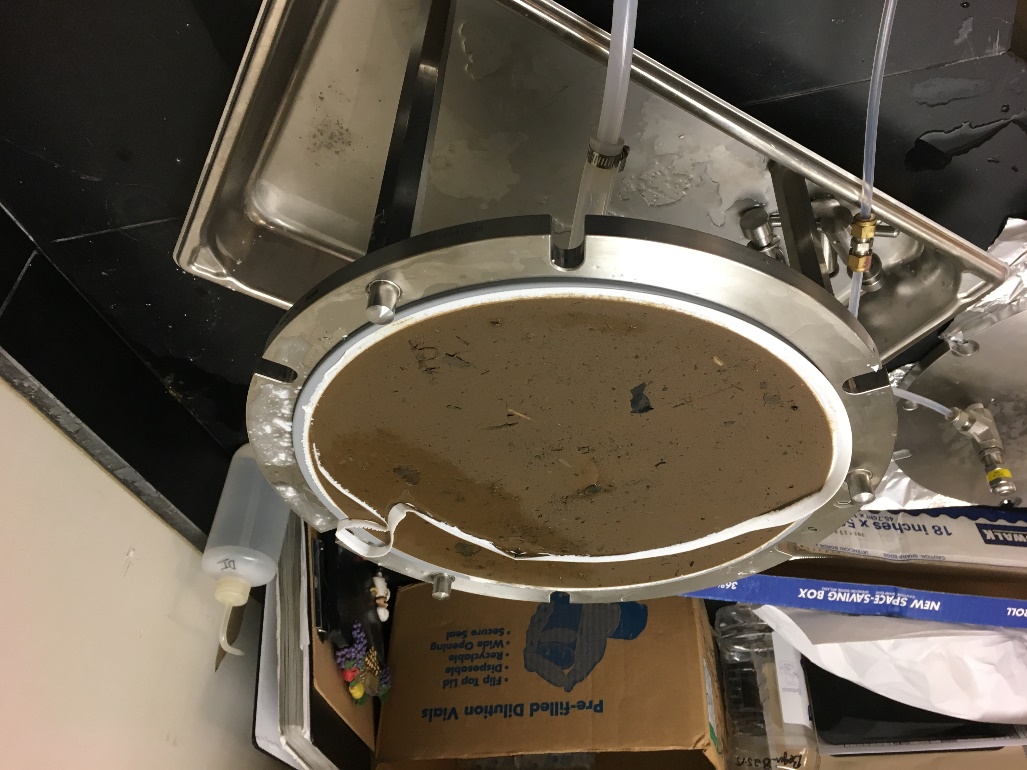 Storms: Large volume samples (75L) filtered in lab

Low Flow: up to 1000L filtered stream side with canister and flat filters
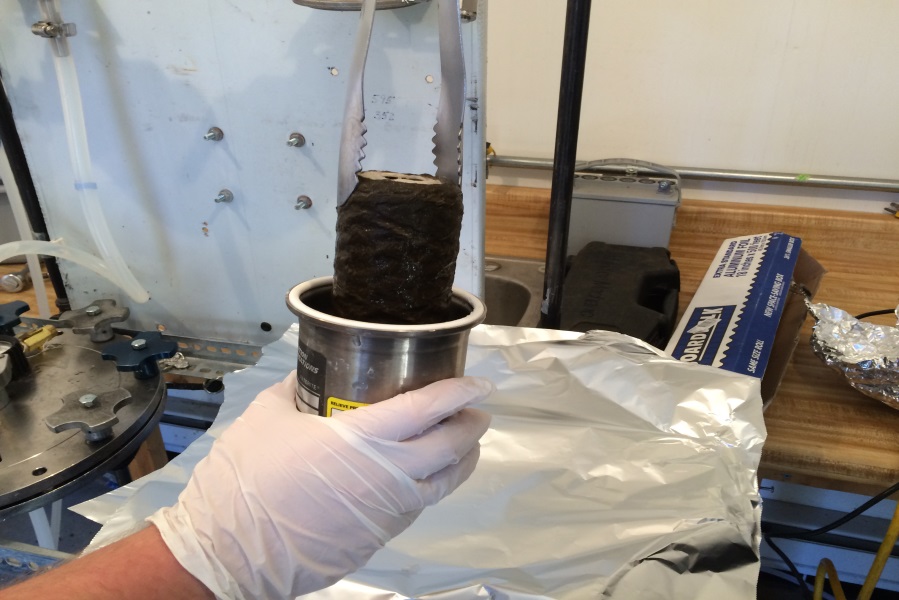 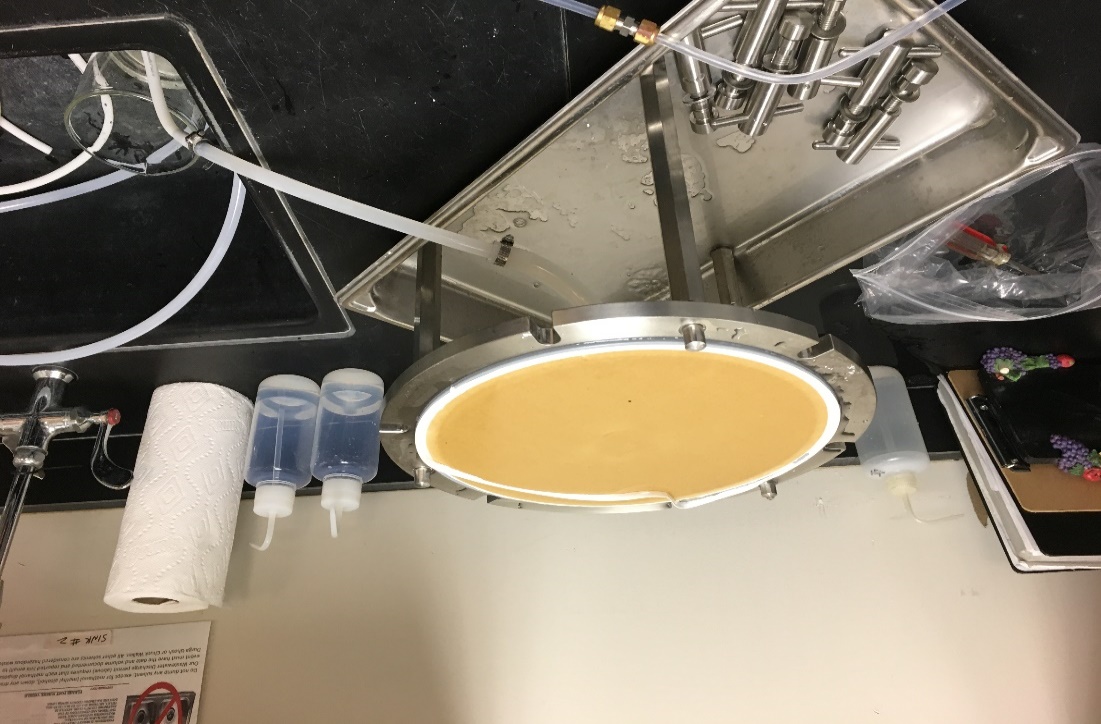 Small non-gaged Tributaries 

VERY flashy – not much time to collect sufficient volume of water
Not best places to leave unattended trailers
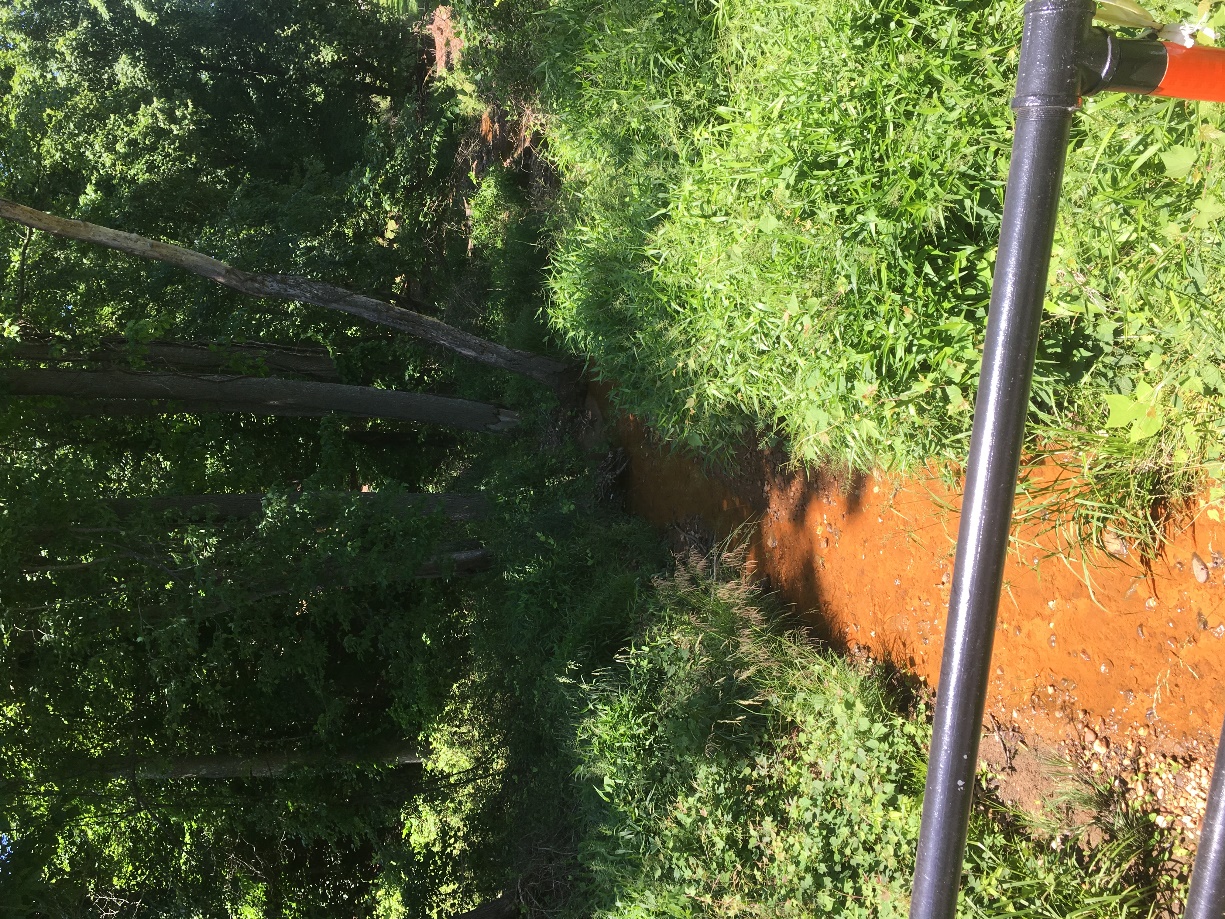 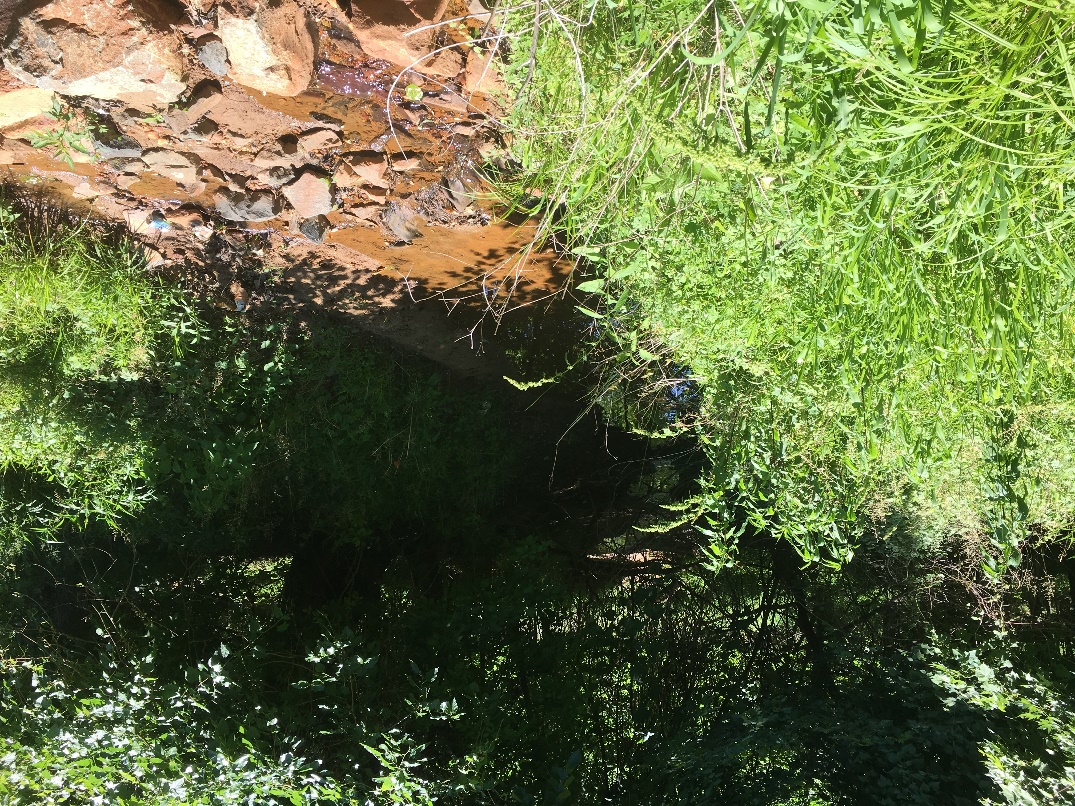 Small Non-gaged Tributaries Sampled to Date
Small Streams – 
Difficult to sample during storms, rain passes quickly  
Evidence of  considerable SS load
2 Hours
Pope’s Branch, Low Flow
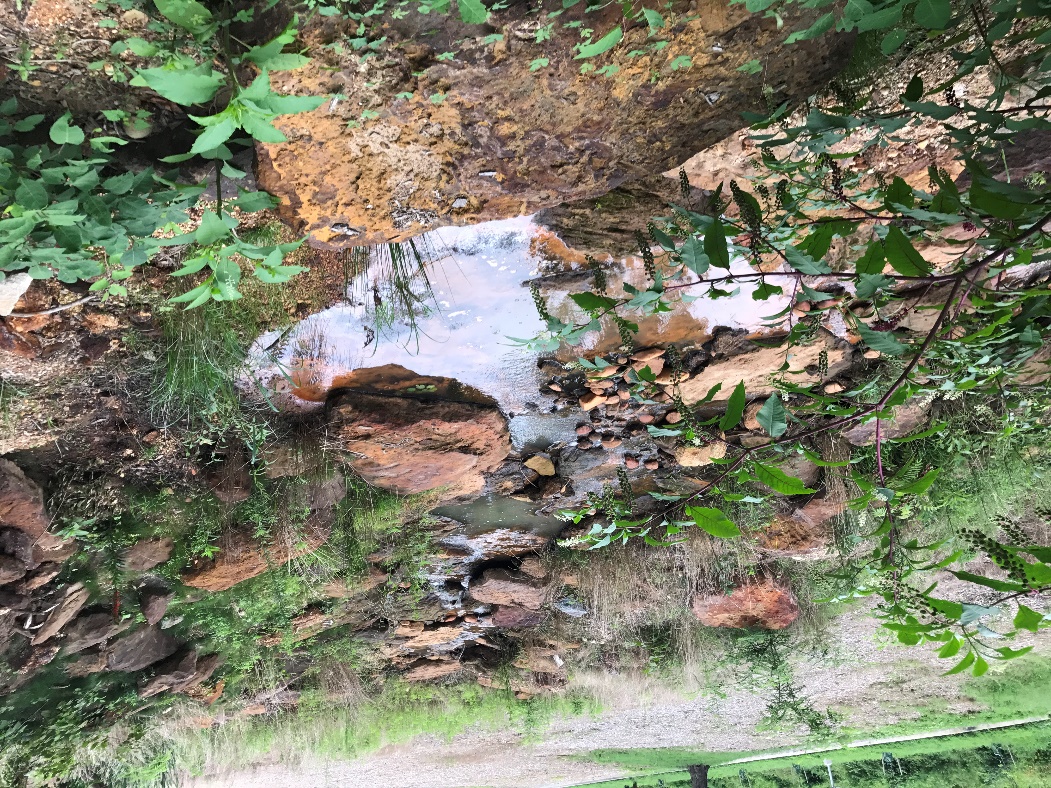 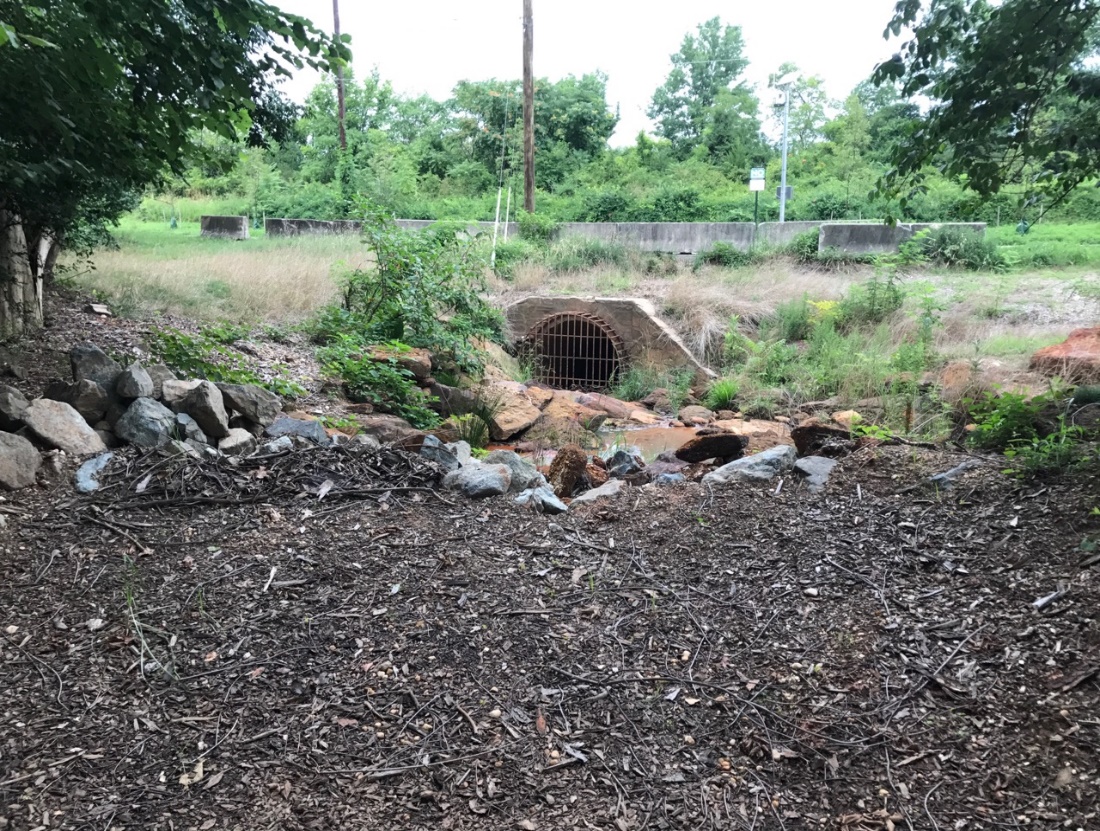 Pope’s Branch, Post Storm
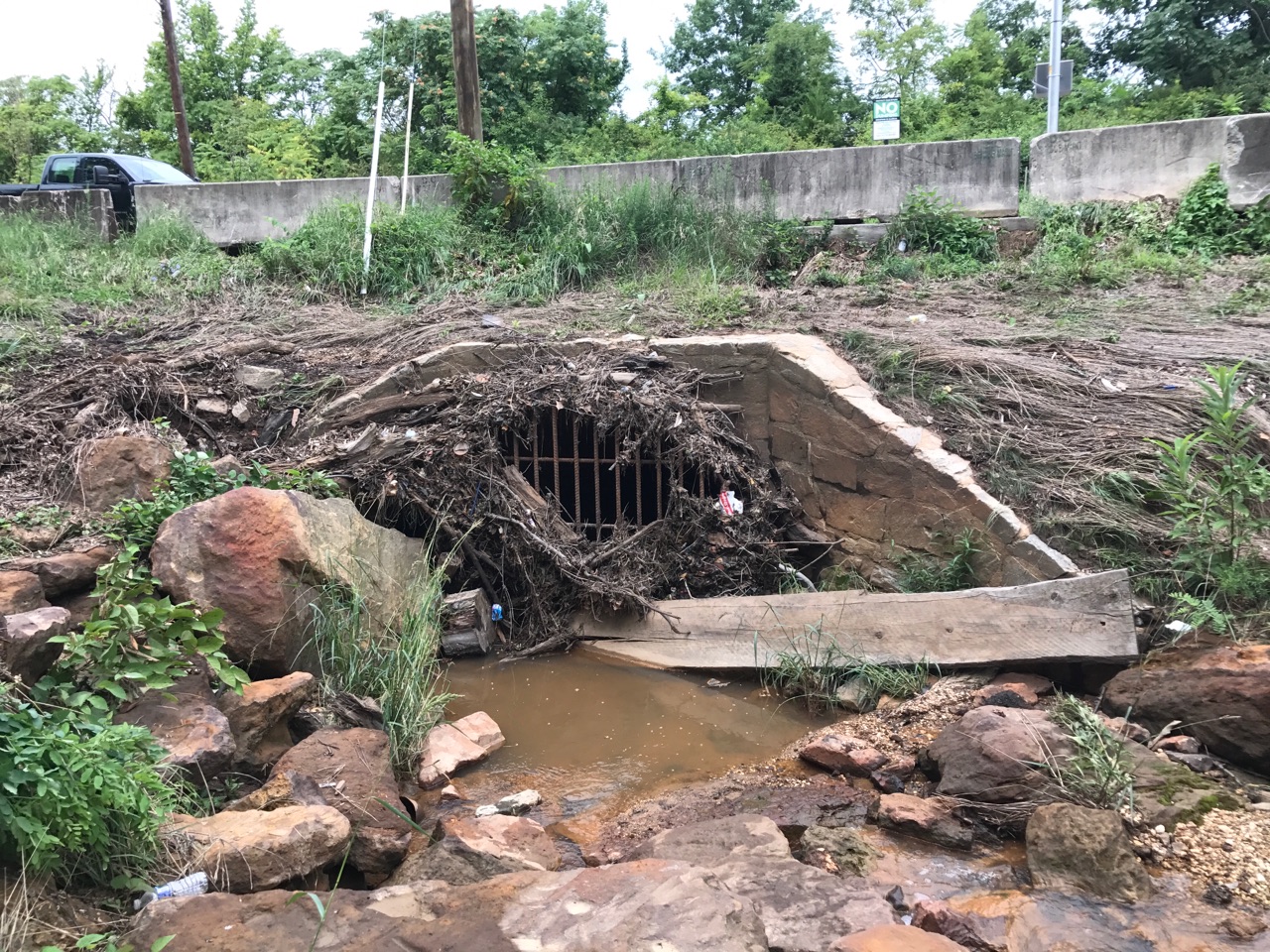 Ft. DuPont During Dry Weather
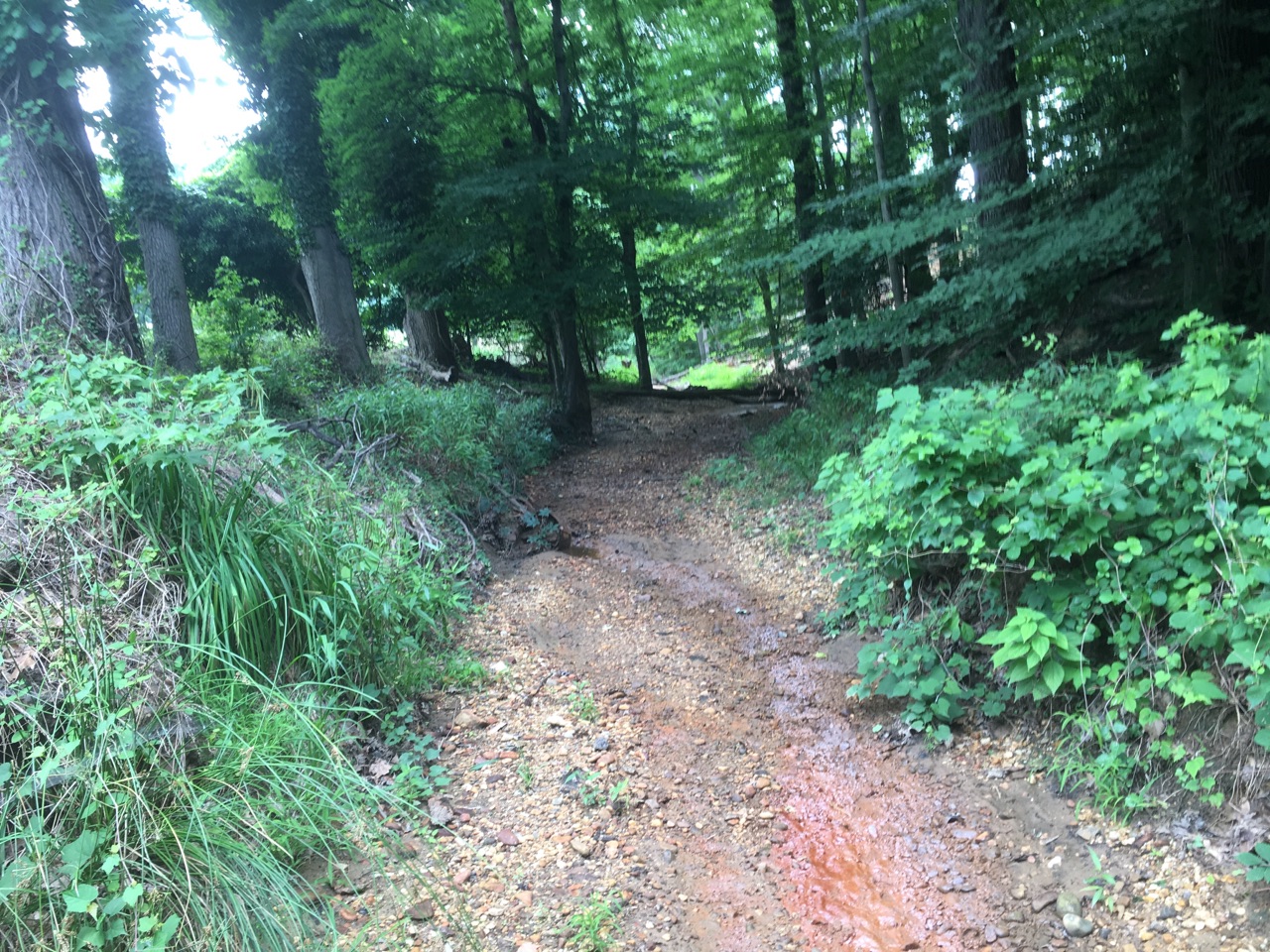 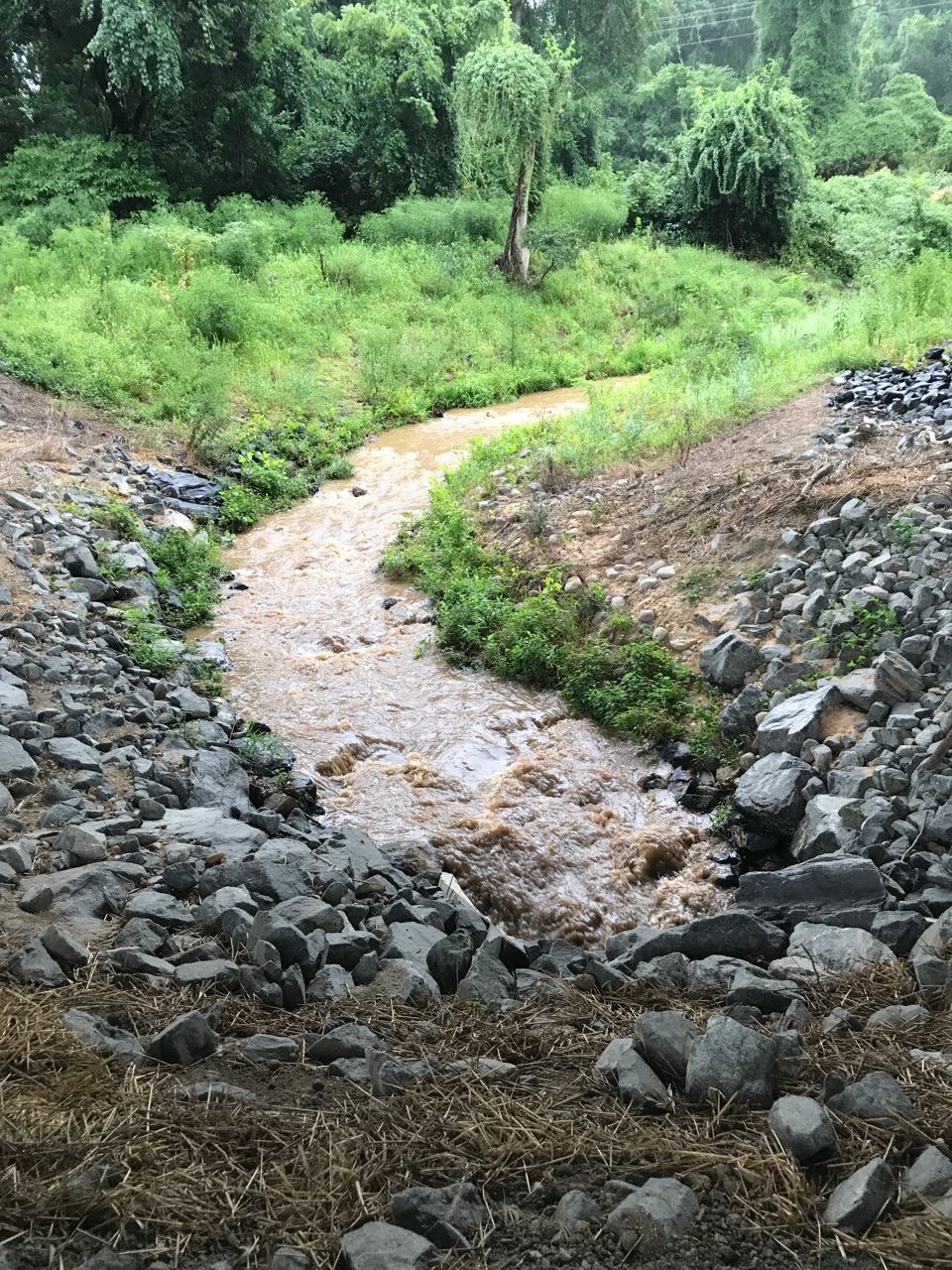 Ft. DuPont
CSX Yard Storm Flow
DISCLAIMER

All data presented here are “PROVISIONAL” and subject to change

2. Additional comparison is needed between blanks and samples 

3. Still a lot of work remains to determine loads
Total PCB Concentrations in Sediment
Work and analysis is on-going. All data, analysis, and conclusions presented here are preliminary and subject to change
Total PAH Concentrations
LBDC, WATTS, NEB, NWB  
Fluoranthene                  			 150 to 450 ug/kg
Benzo(B)fluoranthene
Pyrene
			HICKEY
C2-Phenanthrenes/anthracenes     	  43,000 to 47,000 ug/kg
C4-Naphthalenes
C3-Pheanthrenes/anthracenes
PRELIMINARY DATA, SUBJECT TO CHANGE
Detected Pesticide Concentrations – Storm Samples
Few species detected – but only 1 storm sampled so far
Work and analysis is on-going. All data, analysis, and conclusions presented here are preliminary and subject to change
Next Steps

Ft. DuPont Creek  
Low Flow

Ft. Stanton Creek
Storm and Low Flow

LBDC, NEB, NWB 
Low Flow for PCB/PAH and pesticides

LBDC, Watts, Hickey, NEB, NWB
Fall Storm Sample 
PCB/PAH, pesticides, and metals
Recommendations 

Consider resampling Nash, Popes, and Ft. DuPont storms (first wait to see initial results)

Continue discrete sampling (SSC/POC/turbidity) at LBDC, Watts, Hickey

Continue recording stage and make discharge measurements at un-gaged tribs:  
Ft. DuPont, Popes, Nash, Ft. Stanton

Continue sampling LBDC storms for PCB/PAH and pesticides
Recommendations
Sample other small tributaries and outfalls 
(including Ft. DuPont outfall)

Install and calibrate stream gage (ADVM) on Anacostia River at Aquatic Gardens

Deploy ADCP’s in Anacostia to determine velocity and turbidity profiles
Thanks to:

USGS-Md
DC DOEE
DC DOEE
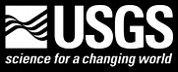